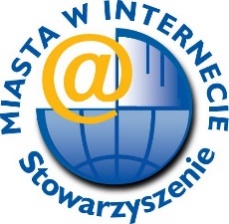 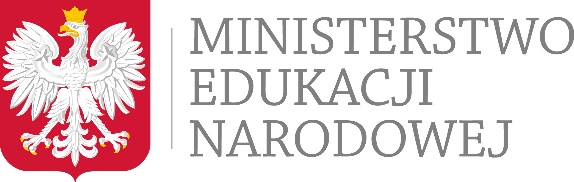 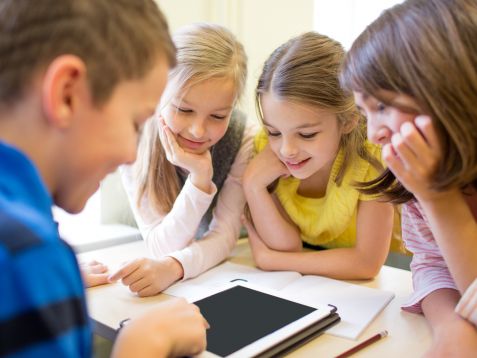 Bezpieczne dzieci w cyfrowym świecie
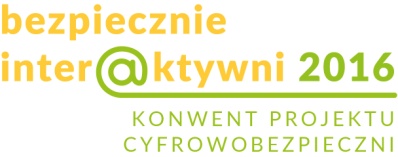 Planeta Internet: 3,4 mld ludzi onlineKontynent Polska: 25,2 mln
Gemius/PBI, 2016
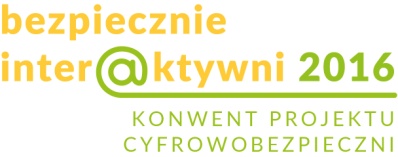 2
Planeta Facebook: 1,65 mld ludzi Kontynent Polska: 20,1 mln (78 proc.)
Facebook, 2016
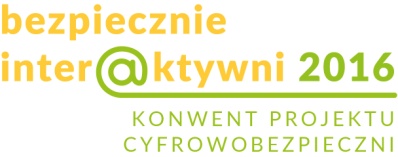 3
Ponad 2 mln - 10 proc. Internautów w Polsce - to dzieci   w wieku 7 - 12 lat
Gemius, 2015
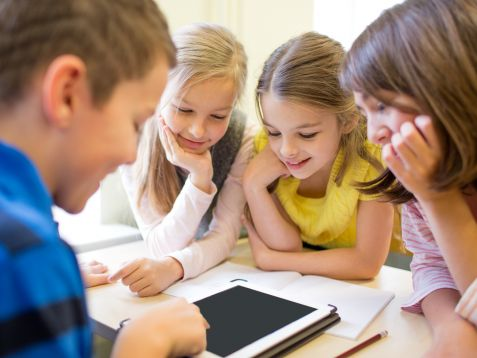 95 proc. gospodarstw                z dziećmi posiada komputer  z dostępem do Internetu
4
GUS, 2016
Dzieci żyją w Sieci - średnio 3,6h dziennie
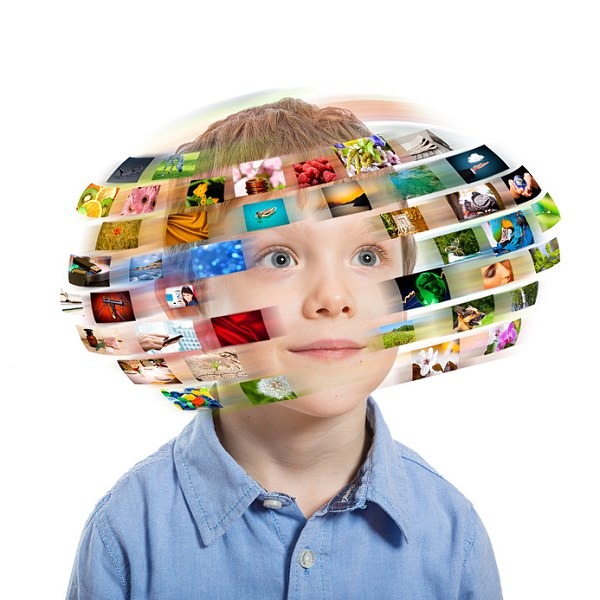 NASK, 2014
Wiek 6-12 lat:
11 godzin 
tygodniowo
Wiek 13-15 lat:
17 godzin 
tygodniowo
Codziennie korzysta z Internetu
86 proc.
Przez cały dzień 
korzysta 
43,5 proc.
Wiek 16-19 lat:
21 godzin tygodniowo
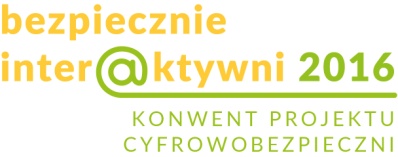 5
CBOS, 2015
Chodzi o bezpieczeństwo życia naszych dzieci!!!
Uczymy dzieci jeździć na rowerze
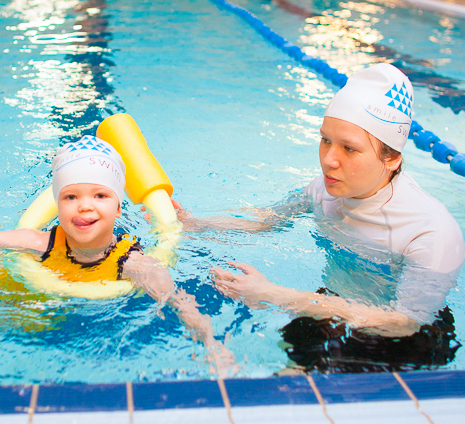 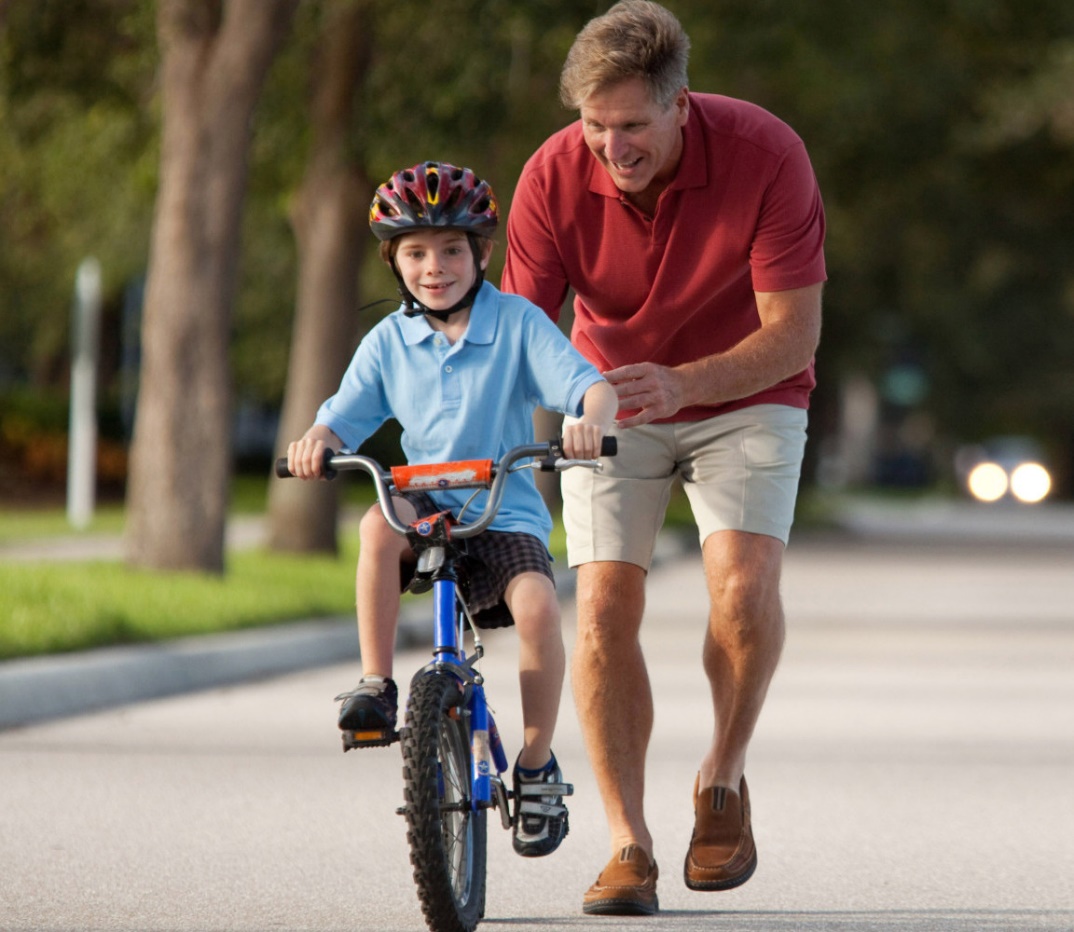 Wysyłamy do szkoły pływania
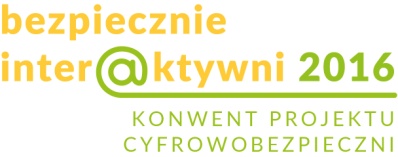 6
A gdzie i jak uczniowie uczą się życia                  w cyfrowym świecie?
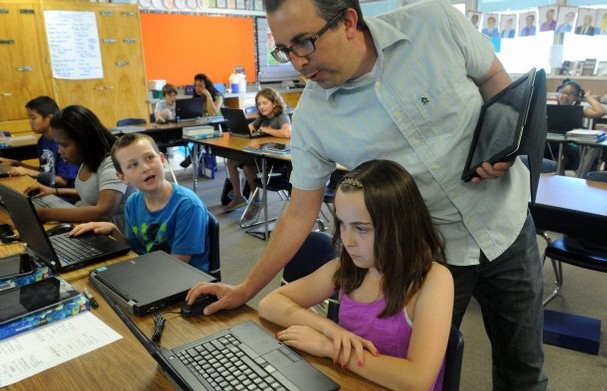 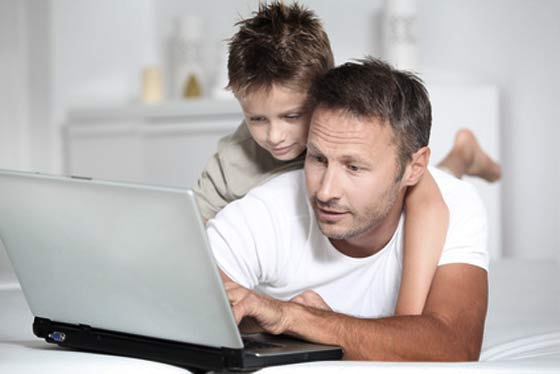 W szkole?
Na lekcjach – 14 proc. dzieci
W domu?
Rodzice nauczyli korzystania        
z Internetu 14 proc. dzieci
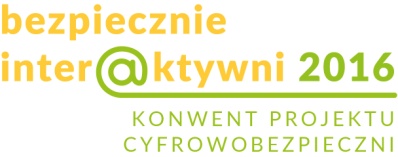 7
A gdzie i jak dzieci uczą się życia w cyfrowym świecie?
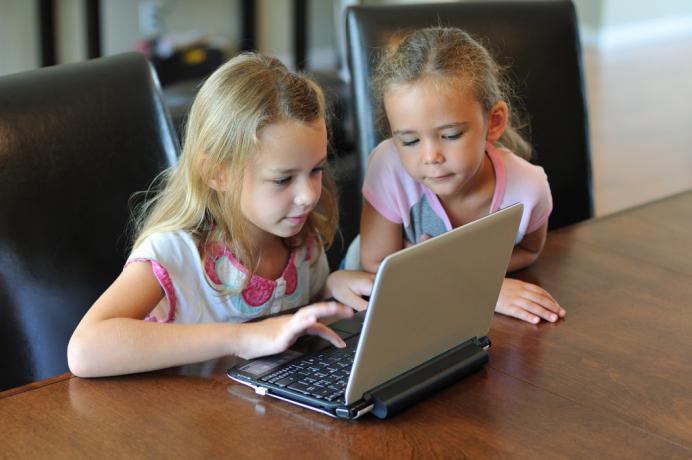 Same – i od siebie!!! 75 procent dzieci – Internautów to samouki,       
25 proc. nauczyło się  od rodzeństwa i 16 proc. od rówieśników 
Internet to sfera życia prywatnego
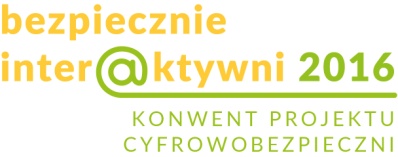 8
Alienacja cyfrowa dzieci rodzi niebezpieczeństwa w świecie realnym
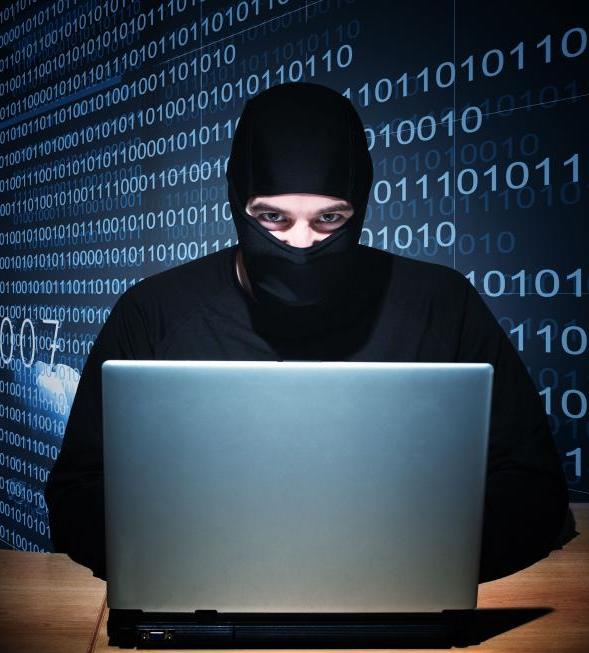 fałszywe poczucie wysokich kompetencji cyfrowych u dzieci  - negatywne skutki 
rodzice - cyfrowo bezradni 
szkoła - dopiero od kilku lat trwają działania  
cyberprzestępczość rośnie lawinowo   (ta realna maleje…)
wyzwanie – potrzeba systemowej interwencji państwa
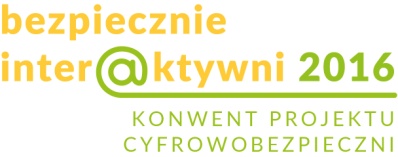 9
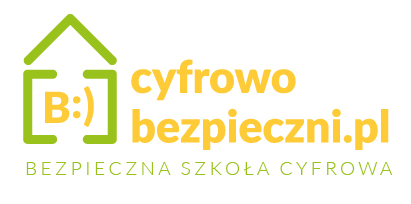 Projekt
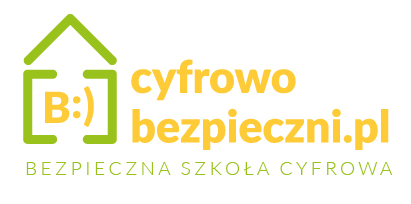 Projekt
jest jedną z odpowiedzi na to wyzwanie!
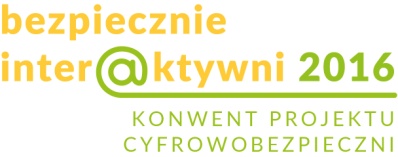 10